Η ΕΥΡΩΠΗ ΣΥΝΟΠΤΙΚΑ
© ΕΥΡΩΠΑΪΚΗ ΕΝΩΣΗ
ΠΙΝΑΚΑΣ ΠΕΡΙΕΧΟΜΕΝΩΝ
ΤΙ ΕΙΝΑΙ Η ΕΥΡΩΠΗ;
ΤΟ ΕΥΡΩΠΑΪΚΟ ΕΡΓΟ
ΤΙ ΚΑΝΕΙ Η ΕΕ;
ΠΩΣ ΛΕΙΤΟΥΡΓΕΙ Η ΕΕ;
ΠΩΣ ΜΠΟΡΩ ΝΑ ΜΑΘΩ
ΠΕΡΙΣΣΟΤΕΡΑ;
ΕΠΙΚΟΙΝΩΝΙΑ
ΠΙΝΑΚΑΣ ΠΕΡΙΕΧΟΜΕΝΩΝ
© ΚΟΙΝΟ ΚΤΗΜΑ
[Speaker Notes: Αυτός ο πίνακας απεικονίζει την Ευρώπη, η οποία αρχικά ήταν θεά του φεγγαριού κατά την κρητική μυθολογία , που ενσωματώθηκε στην ελληνική μυθολογία ως παρθένα πριγκίπισσα από τη Φοινίκη. Από αυτήν πήρε την ονομασία της η ευρωπαϊκή ήπειρος.

Ο πίνακας είναι του Liberale da Verona, Ιταλού καλλιτέχνη, και έχει τίτλο «rapimento di Europa», που σημαίνει «αρπαγή της Ευρώπης».]
ΤΙ ΕΙΝΑΙ Η ΕΥΡΩΠΗ;
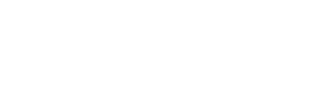 ΑΙΣΘΑΝΕΣΤΕ ΕΥΡΩΠΑΙΟΣ/-Α;
ΤΙ ΣΑΣ ΚΑΝΕΙ Ή TI ΘΑ ΜΠΟΡΟΥΣΕ ΝΑ ΣΑΣ ΚΑΝΕΙ ΝΑ ΑΙΣΘΑΝΕΣΤΕ ΕΥΡΩΠΑΙΟΣ/-Α;
© ΕΥΡΩΠΑΪΚΗ ΕΝΩΣΗ
ΒΑΣΙΚΑ ΣΤΟΙΧΕΙΑ
ΕΥΡΩΠΗ:
ΕΕ:
447 εκατομμύρια άτομα
1 από τις 7 ηπείρους
ΕΥΡΩΠΗ:
44 
χώρες
ΕΕ:
ΕΥΡΩΠΗ:
27 κράτη μέλη
περισσότερα από 700 εκατομμύρια άτομα
ΤΙ ΕΙΝΑΙ Η ΕΥΡΩΠΗ;
[Speaker Notes: Τι είναι η Ευρώπη;
Μία από τις επτά ηπείρους του πλανήτη μας.
Περιλαμβάνει 44 χώρες.
Πάνω από 700 εκατομμύρια άτομα ζουν στην Ευρώπη.
447 εκατομμύρια εξ αυτών ζουν στις 27 χώρες της Ευρωπαϊκής Ένωσης  —οι χώρες που επισημαίνονται με μπλε χρώμα στον χάρτη.
Χάρη στην Ευρωπαϊκή Ένωση οι πολίτες της μπορούν να ζουν, να εργάζονται και να ταξιδεύουν ευκολότερα μαζί.]
Ο ΠΟΛΙΤΙΣΜΟΣ ΤΗΣ ΕΥΡΩΠΗΣ
Ο ευρωπαϊκός πολιτισμός και η πολυμορφία πηγάζουν από:
την Αρχαία Ελλάδα και Ρώμη
τη Μεταρρύθμιση και τον Διαφωτισμό
τον κοινοβουλευτισμό και τα κοινωνικά δικαιώματα
ΤΙ ΕΙΝΑΙ Η ΕΥΡΩΠΗ;
© ΕΥΡΩΠΑΪΚΗ ΕΝΩΣΗ
[Speaker Notes: Βασικά ορόσημα στη δημιουργία της σύγχρονης Ευρώπης περιλαμβάνουν:

Την ίδρυση της Αρχαίας Ρώμης και της Αρχαίας Ελλάδας, που βοήθησαν την Ευρώπη να δημιουργήσει τη δημοκρατία, τη διακυβέρνηση και τον πολιτισμό.
Τη Μεταρρύθμιση, κατά τον 16ο και τον 17ο αιώνα, που άλλαξε την προσέγγιση της Ευρώπης στη θρησκεία.
Τον Διαφωτισμό, ένα πνευματικό κίνημα του 18ου αιώνα που τόνισε τη σημασία της λογικής και του ορθολογισμού, και έθεσε τους βασικούς κανόνες για τη σύγχρονη επιστήμη και πολιτική.
Την επινόηση του κοινοβουλευτισμού, που τώρα αποτελεί τον θεμέλιο λίθο της σύγχρονης ευρωπαϊκής διακυβέρνησης.
Την ανάπτυξη των κοινωνικών δικαιωμάτων κατά τη διάρκεια του 19ου και του 20ού αιώνα, που τώρα προστατεύουν τους Ευρωπαίους πολίτες κατά τη ζωή και την εργασία τους.]
ΕΥΡΩΠΑΪΚΕΣ ΤΕΧΝΕΣ
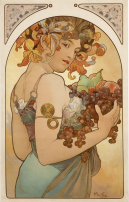 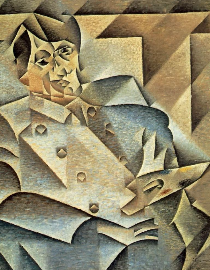 Με την πάροδο των αιώνων, νέα είδη μουσικής, αρχιτεκτονικής και λογοτεχνίας ενέπνευσαν τους καλλιτέχνες σε όλη την Ευρώπη.
Για παράδειγμα:
© ΚΟΙΝΟ ΚΤΗΜΑ
Ο Γιόζεφ Τσεχόβιτς
Ο Κλοντ Μονέ
© ΚΟΙΝΟ ΚΤΗΜΑ
Ο Πάμπλο Πικάσο
Ο Μπετόβεν
Ο Αλφόνς Μούκα
Η Τζέιν Όστεν
Ο Βαν Γκογκ
Ο Στέφαν Τσβάιχ
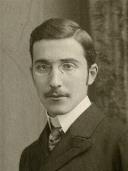 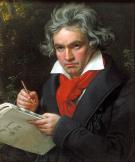 © ΚΟΙΝΟ ΚΤΗΜΑ
© ΚΟΙΝΟ ΚΤΗΜΑ
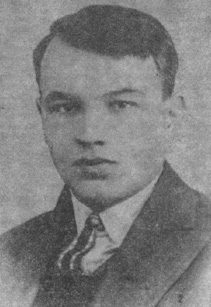 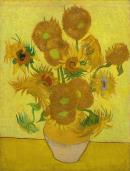 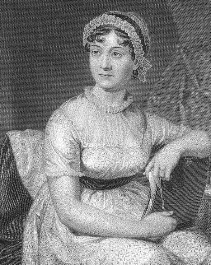 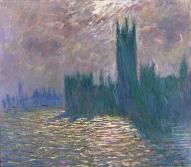 ΤΙ ΕΙΝΑΙ Η ΕΥΡΩΠΗ;
© ΚΟΙΝΟ ΚΤΗΜΑ
© ΚΟΙΝΟ ΚΤΗΜΑ
© ΚΟΙΝΟ ΚΤΗΜΑ
© ΚΟΙΝΟ ΚΤΗΜΑ
[Speaker Notes: Πάμπλο Πικάσο: Ισπανός καλλιτέχνης γνωστός για τη συμμετοχή του στα κινήματα του κυβισμού και του σουρεαλισμού. Μπορεί να γνωρίζετε δύο από τα διάσημα έργα του —την «Γκερνίκα» και τις «Δεσποινίδες της Αβινιόν».
Λούντβιχ βαν Μπετόβεν: Γερμανός συνθέτης και πιανίστας, γνωστός για τις συμφωνίες του. Ο Μπετόβεν ήταν σημαντική φυσιογνωμία στη μετάβαση μεταξύ της κλασικής και της ρομαντικής περιόδου στην κλασική μουσική. Συνέθεσε τον ευρωπαϊκό ύμνο «Ωδή στη χαρά».
Αλφόνς Μούκα: ο Τσέχος ζωγράφος και  εικονογράφος ανήκε στο κίνημα Αρ Νουβό. Μπορεί να γνωρίζετε τον πίνακά του «Το σλαβικό έπος», που απεικονίζει την ιστορία όλων των σλαβικών λαών.
Τζέιν Όστεν: Αγγλίδα μυθιστοριογράφος γνωστή για τα έξι σημαντικά μυθιστορήματά της, στα οποία περιλαμβάνεται και το «Περηφάνεια και προκατάληψη».
Βίνσεντ βαν Γκογκ: Ολλανδός μετα-ιμπρεσιονιστής ζωγράφος. Ο Βαν Γκογκ ήταν ένας καλλιτέχνης με προβλήματα, ο οποίος έκοψε ένα από τα αυτιά του. Ίσως γνωρίζετε τα «Ηλιοτρόπια», τον πιο διάσημο πίνακά του.
Στέφαν Τσβάιχ: Αυστριακός μυθιστοριογράφος, θεατρικός συγγραφέας, δημοσιογράφος και βιογράφος. Ίσως γνωρίζετε ένα από τα σημαντικότερα μυθιστορήματά του —τη «Σκακιστική νουβέλα».
Γιόζεφ Τσεχόβιτς: πρωτοπόρος Πολωνός ποιητής, γνωστός ως νοσταλγικός συγγραφέας, ήταν ο ηγέτης της λογοτεχνικής αβάν γκαρντ και των μποέμ καλλιτεχνών στο Λούμπλιν, τη γενέτειρά του.
Κλοντ Μονέ: Γάλλος ζωγράφος και ηγέτης του ιμπρεσιονιστικού κινήματος, γνωστός για τον πίνακά του «Εντύπωση, Ανατολή ηλίου».

Ποιους άλλους Ευρωπαίους καλλιτέχνες γνωρίζετε;]
ΕΥΡΩΠΑΪΚΕΣ ΑΞΙΕΣ
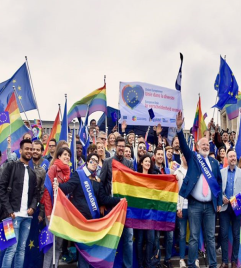 Δημοκρατία
Ανθρώπινη αξιοπρέπεια
Ελευθερία
Ισότητα
Κράτος δικαίου
Σεβασμός των ανθρώπινων δικαιωμάτων
© ΕΥΡΩΠΑΪΚΗ ΕΝΩΣΗ
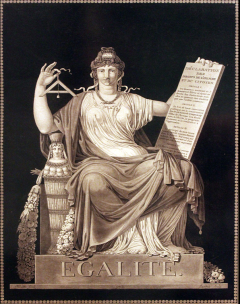 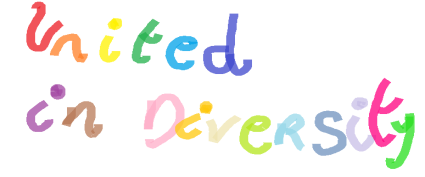 ΤΙ ΕΙΝΑΙ Η ΕΥΡΩΠΗ;
© ΚΟΙΝΟ ΚΤΗΜΑ
[Speaker Notes: Κάθε χώρα της ΕΕ έχει τον δικό της πολιτισμό, γλώσσα και παραδόσεις. Ωστόσο, όλες οι χώρες μοιράζονται τις ίδιες κοινές αξίες τις οποίες οφείλουν να τηρούν, εάν επιθυμούν να ανήκουν στην Ευρωπαϊκή Ένωση. Μια θεμελιώδης αξία που ενώνει όλα τα κράτη μέλη είναι η δημοκρατία. Αυτό σημαίνει ότι μόνο δημοκρατικές χώρες μπορούν να είναι μέλη της ΕΕ.
Οι άλλες αξίες της ΕΕ που είναι κοινές σε όλα τα κράτη μέλη είναι η ανθρώπινη αξιοπρέπεια, η ελευθερία, η ισότητα, το κράτος δικαίου και ο σεβασμός των ανθρώπινων δικαιωμάτων, συμπεριλαμβανομένων των δικαιωμάτων των ατόμων που ανήκουν σε μειονοτικές ομάδες.

Ποια από τις ευρωπαϊκές αξίες είναι η πιο σημαντική για εσάς και γιατί;]
ΟΙΚΟΓΕΝΕΙΕΣ ΓΛΩΣΣΩΝ ΤΗΣ ΕΕ
24 επίσημες γλώσσες της ΕΕ
Δανικά
ΓΕΡΜΑΝΙΚΕΣ
Γερμανικά
Σουηδικά
Βουλγαρικά
Ισπανικά
Τσεχικά
Σλοβενικά
Ολλανδικά
Αγγλικά
Ρουμανικά
Γαλλικά
ΣΛΑΒΙΚΕΣ
ΛΑΤΙΝΟΓΕΝΕΙΣ
Σλοβακικά
Κροατικά
Ιταλικά
Πορτογαλικά
Πολωνικά
Εσθονικά
Φινλανδικά
Ελληνικά
ΑΛΛΕΣ
Ιρλανδικά
Μαλτέζικα
Ουγγρικά
Λιθουανικά
Λετονικά
ΤΙ ΕΙΝΑΙ Η ΕΥΡΩΠΗ;
© ΕΥΡΩΠΑΪΚΗ ΕΝΩΣΗ
[Speaker Notes: Η Ευρωπαϊκή Ένωση έχει 24 επίσημες γλώσσες από διαφορετικές γλωσσικές οικογένειες:

Γερμανικές γλώσσες: δανικά, γερμανικά, αγγλικά, ολλανδικά και σουηδικά.
Λατινογενείς γλώσσες: ισπανικά, γαλλικά, ιταλικά, πορτογαλικά και ρουμανικά.
Σλαβικές γλώσσες: βουλγαρικά, τσεχικά, κροατικά, πολωνικά, σλοβακικά και σλοβενικά.

Οι γλώσσες της ΕΕ που δεν ανήκουν σε μία από αυτές τις τρεις οικογένειες είναι οι εξής:

εσθονικά και φινλανδικά
ελληνικά
ιρλανδικά
λιθουανικά και πολωνικά
ουγγρικά
μαλτέζικα

Μιλάτε κάποια άλλη γλώσσα της ΕΕ εκτός από τη μητρική σας;]
ΤΟ ΕΥΡΩΠΑΪΚΟ ΕΡΓΟ
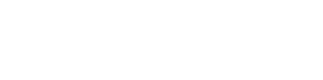 ΠΟΙΕΣ ΧΩΡΕΣ ΔΗΜΙΟΥΡΓΗΣΑΝ ΤΗΝ ΕΕ ΚΑΙ ΓΙΑΤΙ;
© ΕΥΡΩΠΑΪΚΗ ΕΝΩΣΗ
[Speaker Notes: ﻿Η Ευρωπαϊκή Ένωση δημιουργήθηκε για να θέσει τέλος στους συχνούς και αιματηρούς πολέμους μεταξύ γειτόνων, που κορυφώθηκαν με τον Δεύτερο Παγκόσμιο Πόλεμο. 
﻿Από το 1950, η Ευρωπαϊκή Κοινότητα Άνθρακα και Χάλυβα άρχισε να ενώνει τις ευρωπαϊκές χώρες, από οικονομική και πολιτική άποψη, για να εξασφαλίσει διαρκή ειρήνη.

Οι χώρες που ίδρυσαν την Ευρωπαϊκή Ένωση είναι οι εξής:
Βέλγιο
Γερμανία
Γαλλία
Ιταλία
Λουξεμβούργο
Κάτω Χώρες]
© Creative Commons Αναφορά Δημιουργού - Παρόμοια Διανομή 2.0 Γενικό
ΑΠΟ ΤΟΝ ΠΟΛΕΜΟ ΣΤΗΝ ΕΙΡΗΝΗ
Η ειρήνη ήταν ένας από τους στόχους που οδήγησαν στη δημιουργία της Ευρωπαϊκής Ένωσης.
Η ΕΕ έλαβε το Βραβείο Νόμπελ Ειρήνης το 2012.
Πολλοί πόλεμοι έλαβαν χώρα στην Ευρώπη ανά τους αιώνες —μόνο τον 20ό αιώνα δύο παγκόσμιοι πόλεμοι.
© AP - 1914
© AP - 1945
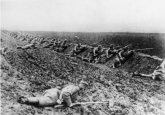 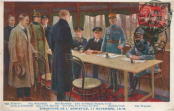 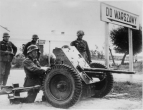 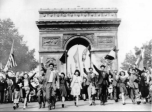 © Universität Osnabrück/Historische Bildpostkarten - CC BY-NC-SA 4.0
© AP - 1939
1945
1939
1918
1914
ΤΟ ΕΥΡΩΠΑΪΚΟ ΕΡΓΟ
[Speaker Notes: ﻿Τα ευρωπαϊκά έθνη δεν ζούσαν πάντα ειρηνικά μεταξύ τους. Πολλοί πόλεμοι έλαβαν χώρα ανά τους αιώνες.
Δύο παγκόσμιοι πόλεμοι έλαβαν χώρα μόνο τον 20ό αιώνα:
1914-1918 Α’ Παγκόσμιος Πόλεμος.
1939-1945 Β’ Παγκόσμιος Πόλεμος.

Παρότι ορισμένες φορές μπορεί να υπάρχουν διαφωνίες μεταξύ των χωρών της ΕΕ, οι βασικές αρχές της ΕΕ έχουν παραμείνει αμετάβλητες τα τελευταία 70 χρόνια. Η αποτροπή μελλοντικών συγκρούσεων ήταν ένας από τους στόχους που οδήγησαν στη δημιουργία της Ευρωπαϊκής Ένωσης.
Το 2012, χάρη στις άοκνες προσπάθειές της για την προάσπιση της ειρήνης, της δημοκρατίας και των ανθρώπινων δικαιωμάτων στην Ευρώπη και σε ολόκληρο τον κόσμο, απονεμήθηκε στην Ευρωπαϊκή Ένωση το βραβείο Νόμπελ Ειρήνης.]
ΚΡΑΤΗ ΜΕΛΗ ΤΗΣ ΕΥΡΩΠΑΪΚΗΣ ΕΝΩΣΗΣ
Βέλγιο, Γαλλία, Γερμανία, Ιταλία, Κάτω Χώρες, Λουξεμβούργο
1951
Φινλανδία
Σουηδία
Δανία, Ηνωμένο Βασίλειο, Ιρλανδία*
Εσθονία
1973
Λετονία
Δανία
Ιρλανδία
1981
Λιθουανία
Ελλάδα
Ηνωμένο Βασίλειο
1986
Κάτω Χώρες
Ισπανία, Πορτογαλία
Πολωνία
Βέλγιο
Γερμανία
Λουξεμβούργο
Τσεχία
1995
Αυστρία, Σουηδία, Φινλανδία
Σλοβακία
Γαλλία
Αυστρία
Ουγγαρία
Εσθονία, Κύπρος, Λετονία, Λιθουανία, Μάλτα, Ουγγαρία, Πολωνία, Σλοβακία, Σλοβενία, Τσεχία
Ρουμανία
Σλοβενία
2004
Κροατία
Πορτογαλία
Ιταλία
Βουλγαρία
Ισπανία
2007
Βουλγαρία, Ρουμανία
Ελλάδα
2013
Κροατία
Μάλτα
Κύπρος
ΤΟ ΕΥΡΩΠΑΪΚΟ ΕΡΓΟ
[Speaker Notes: ﻿Με την πάροδο των ετών, όλο και περισσότερες χώρες συμμετείχαν στο ευρωπαϊκό εγχείρημα.
* Το Ηνωμένο Βασίλειο εγκατέλειψε την Ευρωπαϊκή Ένωση το 2020.]
ΚΥΡΙΑ ΒΗΜΑΤΑ ΣΤΗ ΔΗΜΙΟΥΡΓΙΑ ΤΗΣ ΕΥΡΩΠΑΪΚΗΣ ΕΝΩΣΗΣ
2004
1957
Διεύρυνση προς ανατολάς
1950
1992
Διακήρυξη Σούμαν
Συνθήκη της Ρώμης
Συνθήκη του Μάαστριχτ
1995
Σένγκεν
2012
2002
Βραβείο Νόμπελ Ειρήνης
1993
1951
Ευρώ
1987
Ενιαία αγορά
Πρόγραμμα ERASMUS
Ευρωπαϊκή Κοινότητα Άνθρακα
 και 
Χάλυβα
ΤΟ ΕΥΡΩΠΑΪΚΟ ΕΡΓΟ
[Speaker Notes: Κύρια βήματα προς την κατεύθυνση της δημιουργίας της Ευρωπαϊκής Ένωσης:

﻿Από το 1945 έως το 1950, ορισμένοι Ευρωπαίοι πολιτικοί, μεταξύ των οποίων και ο Ρομπέρ Σούμαν, ξεκίνησαν τη διαδικασία δημιουργίας της Ευρωπαϊκής Ένωσης στην οποία ζούμε σήμερα.

1950 Διακήρυξη Σούμαν  - Στις 9 Μαΐου ο Ρομπέρ Σούμαν (τότε υπουργός Εξωτερικών της Γαλλίας) πρότεινε η διαχείριση της παραγωγής άνθρακα και χάλυβα —των πρώτων υλών που χρησιμοποιούνται για την προετοιμασία ενός πολέμου— να γίνεται συλλογικά, ώστε να διασφαλίζεται ότι καμία χώρα δεν θα μπορεί να εξοπλιστεί κρυφά εναντίον των άλλων.«Η Ευρώπη δεν θα δημιουργηθεί ως διά μαγείας ούτε με βάση ένα γενικό σχέδιο. Θα οικοδομηθεί με συγκεκριμένα επιτεύγματα που πρώτα θα δημιουργήσουν μια πραγματική αλληλεγγύη».

Αρχή της Ευρωπαϊκής Κοινότητας Άνθρακα και Χάλυβα - Το 1951, το Βέλγιο, η Γαλλία, η Γερμανία, η Ιταλία, το Λουξεμβούργο και οι Κάτω Χώρες συμφώνησαν να ενώσουν τις βιομηχανίες τους παραγωγής άνθρακα και χάλυβα.

Λίγα χρόνια αργότερα, οι έξι ιδρυτικές χώρες αποφάσισαν να επεκτείνουν τη συνεργασία τους και σε άλλους οικονομικούς τομείς.
Η Συνθήκη της Ρώμης, με την οποία ιδρύθηκε η Ευρωπαϊκή Οικονομική Κοινότητα, υπογράφηκε το 1957. Τη θέση της αμοιβαίας εχθρότητας έλαβε η συνεργασία.

1957 Συνθήκη της Ρώμης – Δημιουργία της Ευρωπαϊκής Οικονομικής Κοινότητας. Οι ίδιες έξι χώρες (Βέλγιο, Γαλλία, Γερμανία, Ιταλία, Λουξεμβούργο και Κάτω Χώρες) δημιούργησαν μια κοινή αγορά, που τους επέτρεπε να συναλλάσσονται μεταξύ τους χωρίς να χρειάζεται να καταβάλλουν επιπλέον φόρο.Χάρη στην κοινή αγορά, η ζωή των κατοίκων της ΕΟΚ είχε γίνει ευκολότερη μέσα σε μικρό χρονικό διάστημα. Με την πάροδο των ετών όλο και περισσότερες χώρες συμμετείχαν. Μέχρι το 1992, η αρχική «λέσχη» είχε τόσο πολύ αλλάξει και τα μέλη της ήταν τόσο περισσότερο ενωμένα μεταξύ τους, ώστε αποφάσισαν να αλλάξουν την ονομασία της σε «Ευρωπαϊκή Ένωση» (EΕ).

1992 Συνθήκη του Μάαστριχτ – ﻿Δημιουργία της Ευρωπαϊκής Ένωσης όπως τη γνωρίζουμε σήμερα:
μια πολιτική και οικονομική ένωση χωρών της ΕΕ
δεν υπάρχουν συνοριακοί έλεγχοι ανάμεσα στις περισσότερες από αυτές (χώρος Σένγκεν – 1995)
ένα ενιαίο νόμισμα στις περισσότερες από αυτές (το ευρώ – 2002)

1993 Ενιαία αγορά δημιουργήθηκε για να διασφαλίσει την ελεύθερη κυκλοφορία αγαθών, υπηρεσιών, κεφαλαίου και προσώπων εντός της ΕΕ.﻿Με την άρση των τεχνικών, νομικών και γραφειοκρατικών εμποδίων, η ΕΕ επιτρέπει στους πολίτες / τις εταιρείες να εμπορεύονται και να αναπτύσσουν επιχειρηματικές δραστηριότητες ελεύθερα σε ολόκληρη την ΕΕ.Μέλη της κοινής («ενιαίας») αγοράς είναι οι ﻿χώρες της ΕΕ, καθώς και η Ελβετία, η Νορβηγία, η Ισλανδία και το Λιχτενστάιν.]
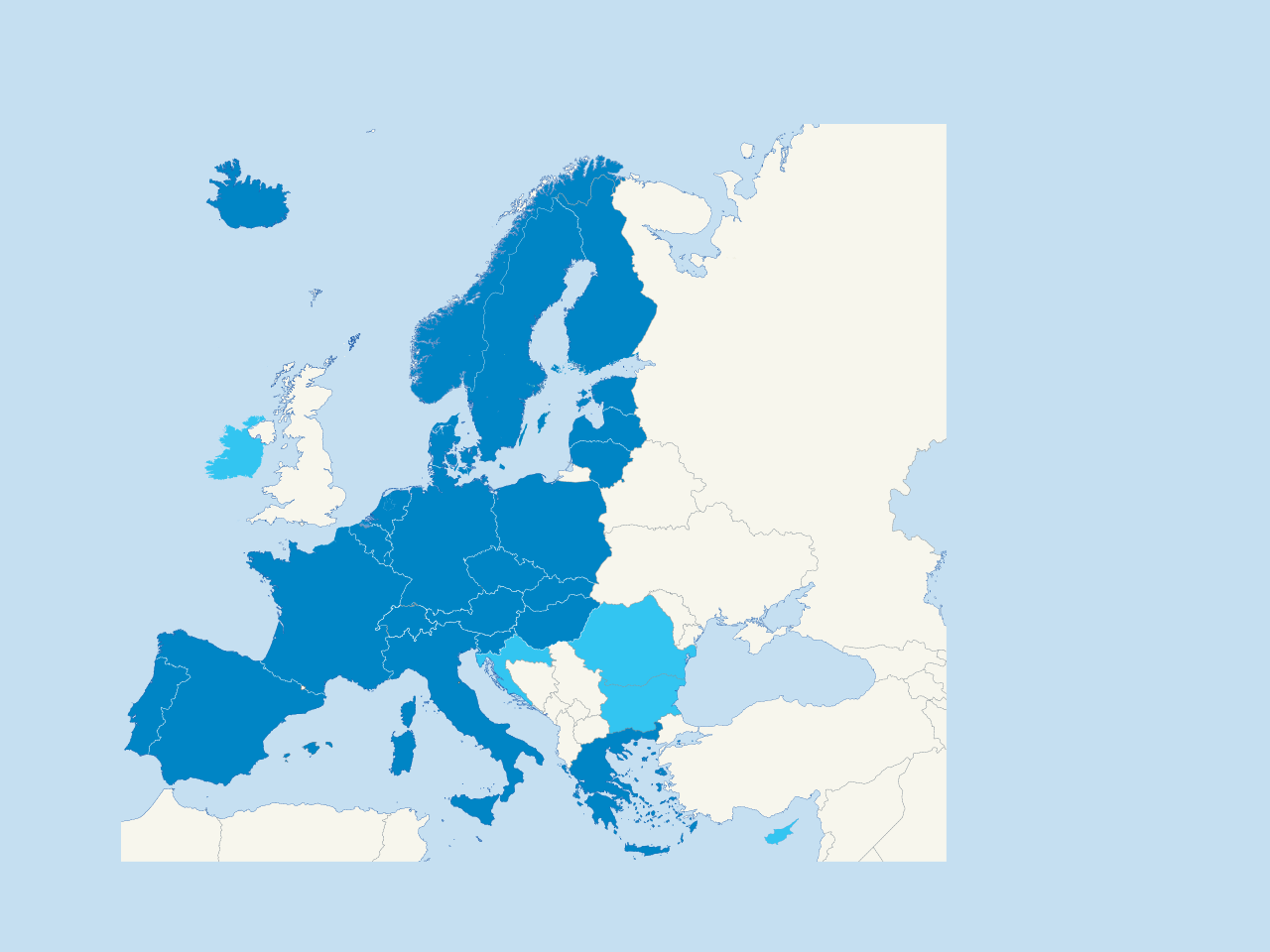 ΧΩΡΟΣ ΣΕΝΓΚΕΝ
Γνωρίζατε ότι μπορείτε να ταξιδέψετε ελεύθερα σε 26 χώρες χωρίς να χρειάζεται να δείξετε το διαβατήριό σας;
Ισλανδία
Φινλανδία
Νορβηγία
Σουηδία
Εσθονία
Λετονία
Δανία
Λιθουανία
Ιρλανδία
Κάτω Χώρες
Πολωνία
Βέλγιο
Γερμανία
Λουξεμβούργο
Τσεχία
Σλοβακία
Γαλλία
Αυστρία
Ελβετία
Ουγγαρία
Σλοβενία
Ρουμανία
Κροατία
Πορτογαλία
Ιταλία
Βουλγαρία
Ισπανία
Ελλάδα
ΤΟ ΕΥΡΩΠΑΪΚΟ ΕΡΓΟ
Κύπρος
Μάλτα
Χώρες του χώρου Σένγκεν
Χώρες εκτός του χώρου Σένγκεν
[Speaker Notes: Ο χώρος Σένγκεν δημιουργήθηκε το 1995, προκειμένου οι χώρες της ΕΕ να άρουν τους ελέγχους στα σύνορά τους.
﻿Οι πολίτες της ΕΕ μπορούν να κυκλοφορούν ελεύθερα σε αυτόν τον χώρο.
Ο χώρος Σένγκεν περιλαμβάνει όλα τα κράτη μέλη της ΕΕ εκτός από τη Βουλγαρία, την Ιρλανδία, την Κροατία και τη Ρουμανία.
Τα ακόλουθα τρίτα κράτη μέλη ανήκουν επίσης στον χώρο Σένγκεν: Ισλανδία, Λιχτενστάιν, Νορβηγία και Ελβετία.]
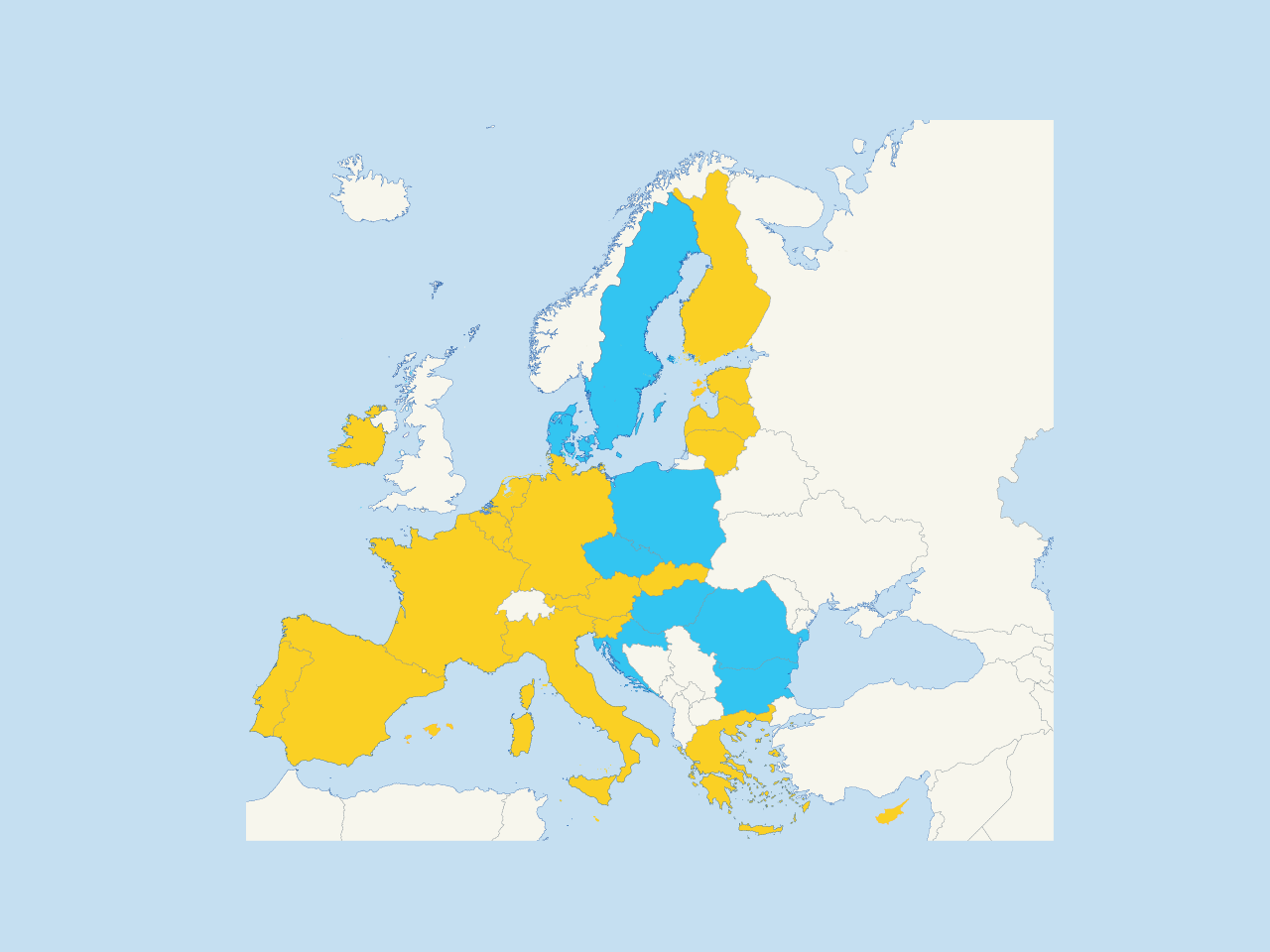 ΕΥΡΩΖΩΝΗ
Το 2002 το ευρώ αντικατέστησε τα προηγούμενα εθνικά νομίσματα. 
19 κράτη μέλη χρησιμοποιούν πλέον το ευρώ ως εθνικό νόμισμα.
Φινλανδία
Σουηδία
Εσθονία
Λετονία
Δανία
Λιθουανία
Ιρλανδία
Ηνωμένο Βασίλειο
Κάτω Χώρες
Πολωνία
Γερμανία
Βέλγιο
Λουξεμβούργο
Τσεχία
Σλοβακία
Γαλλία
Αυστρία
Ουγγαρία
Σλοβενία
Ρουμανία
Κροατία
Πορτογαλία
Ιταλία
Βουλγαρία
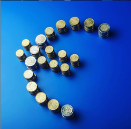 Ισπανία
Ελλάδα
ΤΟ ΕΥΡΩΠΑΪΚΟ ΕΡΓΟ
Κύπρος
Μάλτα
©  ΕΥΡΩΠΑΪΚΗ ΕΝΩΣΗ
Χώρες της ζώνης του ευρώ
Χώρες εκτός της ζώνης του ευρώ
[Speaker Notes: ﻿Το ευρώ χρησιμοποιείται σήμερα από περίπου τα δύο τρίτα των πολιτών της ΕΕ σε 19 χώρες.
Τα κράτη μέλη της EΕ που χρησιμοποιούν το ευρώ είναι τα εξής: Βέλγιο, Γερμανία, Εσθονία, Ιρλανδία, Ελλάδα, Ισπανία, Γαλλία, Ιταλία, Κύπρος, Λετονία, Λιθουανία, Λουξεμβούργο, Μάλτα, Κάτω Χώρες, Αυστρία, Πορτογαλία, Σλοβενία, Σλοβακία, Φινλανδία.]
ΤΙ 
ΠΙΣΤΕΥΕΤΕ 
ΟΤΙ ΚΑΝΕΙ Η 
ΕΥΡΩΠΑΪΚΗ ΕΝΩΣΗ 
ΓΙΑ 
ΕΣΑΣ;
© ΕΥΡΩΠΑΪΚΗ ΕΝΩΣΗ
ΤΙ ΚΑΝΕΙ Η ΕΕ;
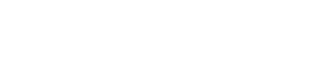 ΕΠΕΝΔΥΣΕΙΣ
Μπορούν να καλούν ο ένας τον άλλο ανά πάσα στιγμή πληρώνοντας το ίδιο σαν να βρίσκονταν και οι δύο στη Γαλλία.
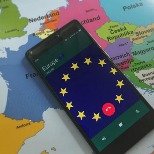 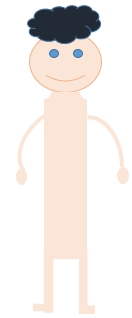 Αυτός είναι ο Max. Ο Max είναι Ευρωπαίος πολίτης. Ενδιαφέρεται και ενθουσιάζεται με  οτιδήποτε τον περιβάλλει.
© ΕΥΡΩΠΑΪΚΗ ΕΝΩΣΗ
©Creative Commons CC0 1.0 Παγκόσμια Εκχώρηση ως Κοινό Κτήμα
Ο Max μπορεί να συνεχίσει να παρακολουθεί τις αγαπημένες του σειρές ενώ ταξιδεύει, καθώς η πρόσβασή του στις ψηφιακές συνδρομές του ισχύει σε όλη την Ευρώπη.
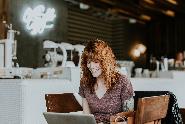 © ΕΥΡΩΠΑΪΚΗ 
ΕΝΩΣΗ
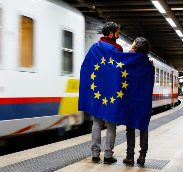 Ο Max μπορεί να ταξιδέψει από την πόλη του (Παρίσι) στη Βουδαπέστη απευθείας με το τρένο, για να επισκεφτεί τον καλύτερό του φίλο.
Η μητέρα του δεν ανησυχεί, όταν ταξιδεύει, καθώς έχει μαζί του την Ευρωπαϊκή Κάρτα Ασφάλισης Ασθένειας σε περίπτωση έκτακτης ανάγκης και μπορεί να λάβει ιατροφαρμακευτική περίθαλψη σε οποιαδήποτε χώρα της ΕΕ.
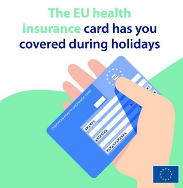 © ΕΥΡΩΠΑΪΚΗ ΕΝΩΣΗ
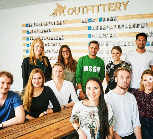 Αποφασίζει να βρει καλοκαιρινή δουλειά στη Βουδαπέστη, ώστε να μπορεί να πληρώσει για το εισιτήριο μετ’ επιστροφής στο Παρίσι.
© ΕΥΡΩΠΑΪΚΗ ΕΝΩΣΗ
ΤΙ ΚΑΝΕΙ Η ΕΕ;
Η ΕΕ, Η ΔΕΥΤΕΡΗ ΜΕΓΑΛΥΤΕΡΗ ΟΙΚΟΝΟΜΙΑ ΣΤΟΝ ΚΟΣΜΟ, ΕΠΕΝΔΥΕΙ ΓΙΑ ΛΟΓΑΡΙΑΣΜΟ ΤΟΥ ΜΑΧ. Ο ΜΑΞ ΕΠΩΦΕΛΕΙΤΑΙ ΑΠΟ ΤΙΣ ΕΠΕΝΔΥΣΕΙΣ ΤΗΣ. ΕΣΕΙΣ;
[Speaker Notes: Τι κάνει η ΕΕ;

﻿Μεταξύ άλλων, η ΕΕ επενδύει στους εξής τομείς (από τους οποίους μπορεί να επωφεληθεί ο Max): 
μεταφορές: ﻿για παράδειγμα, χρηματοδοτεί έργα που αναπτύσσουν βιώσιμες και καινοτόμες υποδομές μεταφορών, όπως νέοι αυτοκινητόδρομοι, σιδηρόδρομοι, γέφυρες κ.λπ. (π.χ. μπορείτε να ταξιδέψετε με τρένο από το Παρίσι στη Βουδαπέστη απευθείας)
έρευνα και καινοτομία: ﻿για παράδειγμα, η ΕΕ παρέχει χρηματοδότηση για την αντιμετώπιση σημαντικών κοινωνικών θεμάτων, όπως η αλλαγή του κλίματος, οι βιώσιμες μεταφορές και οι ανανεώσιμες πηγές ενέργειας. (π.χ. ﻿η μεγαλύτερη μονάδα ηλιακής ενέργειας της Ευρώπης κοντά στο Μπορντό)
εκπαίδευση: ﻿για παράδειγμα, στηρίζει οικονομικά τις προσπάθειες των κρατών μελών για τη μεταρρύθμιση των συστημάτων τους για την εκπαίδευση και την κατάρτιση. (π.χ. έργα ψηφιακών βιβλιοθηκών)
θέσεις εργασίας: ﻿για παράδειγμα, η ΕΕ προωθεί την απασχόληση και την κοινωνική ένταξη επενδύοντας στους πολίτες της Ευρώπης και στις δεξιότητές τους. ﻿(π.χ. τα σχολεία δεύτερης ευκαιρίας βοηθούν τα άτομα που δεν έχουν ολοκληρώσει σπουδές τριτοβάθμιας εκπαίδευσης να βρουν εργασία)
κοινωνική ένταξη: ﻿για παράδειγμα, η ΕΕ στηρίζει την κοινωνική ένταξη των ατόμων με αναπηρίες, των νεότερων και των μεγαλύτερης ηλικίας εργαζομένων, των ανειδίκευτων εργαζομένων, των μεταναστών και των εθνοτικών μειονοτήτων. Επίσης, μεριμνά για την καταπολέμηση της φτώχειας. (π.χ. δικαιώματα των ΛΟΑΔΜ, επανεγκατάσταση προσφύγων)
υγεία: ﻿για παράδειγμα, η ΕΕ επενδύει σε ερευνητικά προγράμματα για την καταπολέμηση του καρκίνου. ﻿(π.χ. Ευρωπαϊκή Κάρτα Ασφάλισης Ασθένειας, κανονισμοί για την ίδια ποιότητα τροφίμων στην ΕΕ)
﻿περιφερειακή ανάπτυξη και φτωχότερες περιφέρειες της ΕΕ: ﻿για παράδειγμα, η ΕΕ δίνει νέα πνοή στις αγροτικές περιοχές μέσω της ψηφιοποίησης. (π.χ. η σύνδεση της Κρήτης με την παροχή ηλεκτρικής ενέργειας της ηπειρωτικής Ελλάδας)
ανθρωπιστικά έργα σε ολόκληρο τον κόσμο: ﻿για παράδειγμα, η ΕΕ παρέχει πρόσβαση σε οικονομικώς προσιτά δάνεια για την ανοικοδόμηση της ζωής τους σε άτομα που έχουν επιστρέψει στις εστίες τους έπειτα από πόλεμο ή θεομηνία.]
ΠΡΟΣΤΑΣΙΑ
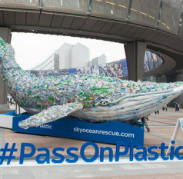 Όταν αγοράζουν κάτι να φάνε στο σούπερ μάρκετ, πρέπει να πληρώσουν για τις πλαστικές σακούλες, καθώς η ΕΕ προστατεύει τον πλανήτη μας.
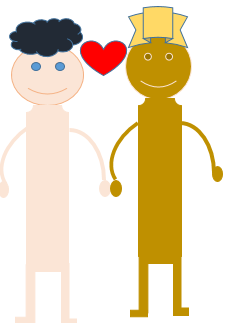 Ο Max συναντά τον φίλο του, τον Theo, στη Βουδαπέστη. Σχεδιάζουν να πάνε μαζί στη Βαρκελώνη για το Πάσχα.
© ΕΥΡΩΠΑΪΚΗ ΕΝΩΣΗ
Και οι δύο μπορούν να πληρώσουν για τα εισιτήριά τους μέσω κινητού, καθώς σε ολόκληρη την ΕΕ υπάρχει σεβασμός για την ιδιωτική ζωή των πολιτών.
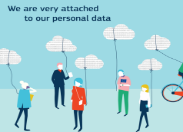 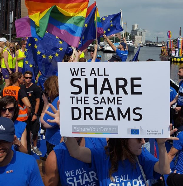 Οι μητέρες τους δεν ανησυχούν, όταν πάνε διακοπές μαζί, επειδή γνωρίζουν ότι στις χώρες της ΕΕ υπάρχει σεβασμός για τα ανθρώπινα δικαιώματα και την πολυμορφία.
© ΕΥΡΩΠΑΪΚΗ ΕΝΩΣΗ
© ΕΥΡΩΠΑΪΚΗ ΕΝΩΣΗ
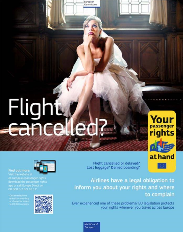 Αν ακυρωθεί η πτήση τους, θα αποζημιωθούν χάρη στη νομοθεσία για τα ευρωπαϊκά δικαιώματα καταναλωτών.
Θα μπορούν να τρώνε φαγητό εφάμιλλης ποιότητας όπως στην πόλη τους, επειδή κάθε ευρωπαϊκή χώρα πρέπει να εφαρμόζει τους ίδιους κανόνες για την υγεία και την ασφάλεια.
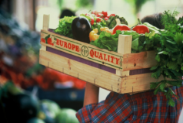 © ΕΥΡΩΠΑΪΚΗ ΕΝΩΣΗ
© ΕΥΡΩΠΑΪΚΗ ΕΝΩΣΗ
ΤΙ ΚΑΝΕΙ Η ΕΕ;
Ο MAX ΚΑΙ Ο THEO ΑΠΟΛΑΜΒΑΝΟΥΝ ΤΗΝ ΠΡΟΣΤΑΣΙΑ ΤΗΣ ΕΕ. ΕΣΕΙΣ;
[Speaker Notes: ﻿Μεταξύ άλλων, η ΕΕ:
προστατεύει το περιβάλλον και τη βιοποικιλότητα: ﻿για παράδειγμα, στοχεύει να ανακόψει την απώλεια της βιοποικιλότητας και των οικοσυστημάτων στην ΕΕ και να συμβάλει στην ανάσχεση της απώλειας της βιοποικιλότητας σε παγκόσμιο επίπεδο έως το 2020.
καταπολεμά την κλιματική αλλαγή: ﻿για παράδειγμα, έως το 2050, η ΕΕ έχει ως στόχο να μειώσει σημαντικά τις εκπομπές της —κατά 80-95 % σε σύγκριση με το 1990.
συμβάλλει στην προστασία των συνόρων και στην καταπολέμηση του εξτρεμισμού και του οργανωμένου εγκλήματος: για παράδειγμα, ﻿καταπολεμά τα διασυνοριακά εγκλήματα, όπως το λαθρεμπόριο ναρκωτικών και όπλων. 
προστατεύει τα δικαιώματα των καταναλωτών: ﻿για παράδειγμα, εγγυάται ότι μπορείτε να χρησιμοποιείτε το κινητό σας τηλέφωνο σε άλλες χώρες της ΕΕ χωρίς επιπλέον χρεώσεις για περιαγωγή και να απολαμβάνετε μια συνολική δέσμη δικαιωμάτων για τους επιβάτες. ﻿Μπορείτε να αποζημιωθείτε εάν η πτήση σας ακυρωθεί ή καθυστερήσει. Τα αεροπορικά ταξίδια έχουν γίνει πολύ φθηνότερα χάρη στη διάλυση των μονοπωλίων της ΕΕ και τη δυνατότητα ανταγωνισμού στον τομέα των αερομεταφορών. Επίσης, όταν κάνετε αγορές μέσω διαδικτύου, μπορείτε να επιστρέψετε κάτι που παραγγείλατε στο διαδίκτυο αν δεν σας ταιριάζει,
προστατεύει την υγεία και την ασφάλεια των καταναλωτών: για παράδειγμα, η ΕΕ έχει θεσπίσει αυστηρούς κανόνες όσον αφορά την επισήμανση ορισμένων προϊόντων, όπως τρόφιμα, ποτά και καλλυντικά προϊόντα, ώστε να μπορείτε να κάνετε τη σωστή επιλογή, όταν προτιμάτε να αγοράζετε προϊόντα που είναι «φιλικά για το περιβάλλον» ή που προστατεύουν την υγεία σας. ﻿Μπορείτε επίσης να απολαμβάνετε καθαρά ύδατα κολύμβησης και πόσιμο νερό χάρη σε πανευρωπαϊκά όρια για τη ρύπανση του αέρα και των υδάτων. ﻿Χάρη στην Ευρωπαϊκή Κάρτα Ασφάλισης Ασθένειας, θα λάβετε κρατική ιατροφαρμακευτική περίθαλψη στο εξωτερικό και θα καταβάλετε τα ίδια τέλη με τους ντόπιους σε οποιαδήποτε άλλη χώρα της ΕΕ.
διαφυλάττει τον ιδιωτικό χαρακτήρα των προσωπικών σας δεδομένων: ﻿για παράδειγμα, διασφαλίζει ότι δεδομένα προσωπικού χαρακτήρα μπορούν να συλλέγονται μόνο υπό αυστηρές προϋποθέσεις και για νόμιμους σκοπούς.

ΟΡΓΑΝΙΣΜΟΙ: ΜΑΣ ΠΡΟΣΤΑΤΕΥΟΥΝ
﻿Η ΕΕ διαθέτει πάνω από 40 οργανισμούς σε ολόκληρη την ΕΕ.
﻿Οι οργανισμοί έχουν ως αντικείμενο συγκεκριμένα θέματα, όπως:
﻿Χημικά προϊόντα — Ευρωπαϊκός Οργανισμός Χημικών Προϊόντων — ECHA
﻿Τρόφιμα — Ευρωπαϊκή Αρχή για την Ασφάλεια των Τροφίμων — EFSA
   ﻿Θεμελιώδη δικαιώματα — Οργανισμός Θεμελιωδών Δικαιωμάτων της Ευρωπαϊκής Ένωσης — FRA
﻿Φάρμακα — Ευρωπαϊκός Οργανισμός Φαρμάκων — EMA
και πολλά άλλα!]
ΕΝΔΥΝΑΜΩΣΗ
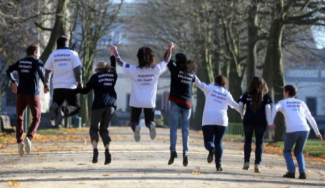 Ο Theo θέλει να ζήσει με τον Max στο Παρίσι. Όμως δεν είναι σίγουρος για πόσο διάστημα και για το αν θα πρέπει να συνεχίσει τις σπουδές του στο εξωτερικό. Έχει πολλές επιλογές.
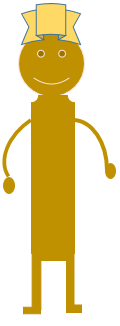 Ο Theo προτιμά τον εθελοντισμό ως έναν τρόπο για να βοηθήσει τις διαφορετικές κοινότητες, ενώ παράλληλα θα απολαμβάνει τον χρόνο με τον φίλο του.
© ΕΥΡΩΠΑΪΚΗ ΕΝΩΣΗ
Ο Theo καθησυχάζει τη μητέρα του λέγοντας ότι, αν χρειαστεί χρήματα, μπορεί να βρει δουλειά κάνοντας αίτηση για το πρόγραμμα «Εγγυήσεις για τη Νεολαία».
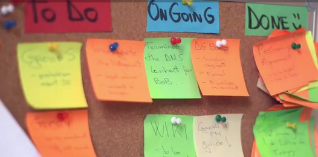 © ΕΥΡΩΠΑΪΚΗ ΕΝΩΣΗ
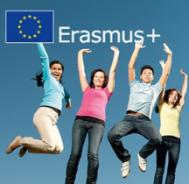 Η μητέρα του θα ήθελε να συμμετάσχει σε πρόγραμμα Erasmus+, ώστε να μπορέσει να ζήσει για δύο μήνες στο Παρίσι με τον Max και να συνεχίσει τις σπουδές του.
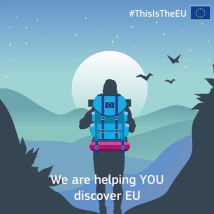 Η μητέρα του αναρωτιέται αν το Παρίσι είναι η κατάλληλη επιλογή. Του ζήτησε να ανακαλύψει την ΕΕ λίγο περισσότερο πριν να λάβει οριστική απόφαση.
© ΕΥΡΩΠΑΪΚΗ ΕΝΩΣΗ
© ΕΥΡΩΠΑΪΚΗ ΕΝΩΣΗ
ΤΙ ΚΑΝΕΙ Η ΕΕ;
Ο THEO ΣΤΗΡΙΖΕΤΑΙ ΣΤΗΝ ΕΕ ΓΙΑ ΝΑ ΑΝΕΞΑΡΤΗΤΟΠΟΙΗΘΕΙ. ΕΣΕΙΣ; 
[Speaker Notes: ﻿Χάρη στην ΕΕ, μπορείτε, μεταξύ άλλων:
﻿να ταξιδέψετε και να ζήσετε σε οποιαδήποτε χώρα της ΕΕ: ﻿για παράδειγμα, η Discover EU είναι μια πρωτοβουλία που χορηγεί ταξιδιωτικές κάρτες σε 18χρονους πολίτες της ΕΕ για ταξίδια σε όλη την Ευρώπη, κυρίως σιδηροδρομικώς. Τα ταξίδια έχουν γίνει πολύ πιο φθηνά και εύκολα, καθώς τα σύνορα έχουν καταργηθεί μεταξύ των χωρών του χώρου Σένγκεν.
﻿να σπουδάσετε ή να καταρτιστείτε στο εξωτερικό: ﻿για παράδειγμα, το πρόγραμμα Erasmus+ παρέχει επιχορηγήσεις για ένα ευρύ φάσμα δραστηριοτήτων, όπως η δυνατότητα των σπουδαστών να αναλαμβάνουν θέσεις πρακτικής στο εξωτερικό και των εκπαιδευτικών και του λοιπού εκπαιδευτικού προσωπικού να παρακολουθούν μαθήματα κατάρτισης. ﻿Μπορείτε επίσης να υποβάλετε αίτηση για πρακτική άσκηση στα ευρωπαϊκά θεσμικά όργανα. ﻿Μπορείτε να επιλέξετε ελεύθερα πού θέλετε να σπουδάσετε, να εργαστείτε και να ζήσετε· η ελεύθερη κυκλοφορία των προσώπων είναι δυνατή χάρη στην ενιαία αγορά της ΕΕ.
να εργαστείτε εθελοντικά για ανθρωπιστικά έργα: για παράδειγμα, το Ευρωπαϊκό Σώμα Αλληλεγγύης είναι μια πρωτοβουλία η οποία δημιουργεί ευκαιρίες για τους νέους που επιθυμούν να κάνουν εθελοντισμό ή να εργαστούν σε προγράμματα, στη χώρα τους ή στο εξωτερικό, προς όφελος κοινοτήτων και ατόμων σε όλη την Ευρώπη.
να βρείτε δουλειά ευκολότερα: για παράδειγμα, το πρόγραμμα «Εγγυήσεις για τη νεολαία» εξασφαλίζει ότι όλοι οι νέοι ηλικίας κάτω των 25 ετών λαμβάνουν προσφορά απασχόλησης καλής ποιότητας, συνεχή εκπαίδευση, μαθητεία ή άσκηση εντός περιόδου τεσσάρων μηνών από τη στιγμή που καθίστανται άνεργοι ή εξέρχονται από την επίσημη εκπαίδευση. 
να διαμορφώσετε την Ευρώπη: για παράδειγμα, με τα εξής:
    -  ψηφίζοντας στις ευρωεκλογές
    -  ﻿συμμετέχοντας σε επιγραμμικές δημόσιες διαβουλεύσεις, όταν η Ευρωπαϊκή Επιτροπή ζητεί τη γνώμη των πολιτών
να ﻿δρομολογήσετε ή να στηρίξετε μια Ευρωπαϊκή Πρωτοβουλία Πολιτών που καλεί την Ευρωπαϊκή Επιτροπή να προτείνει νομοθεσία για ένα συγκεκριμένο θέμα για το οποίο η ΕΕ είναι αρμόδια
﻿να παρακολουθήσετε τους διαλόγους με τους πολίτες που λαμβάνουν χώρα σε ολόκληρη την ΕΕ, όπου έχετε την ευκαιρία να συζητήσετε ευρωπαϊκά θέματα με τους εκπροσώπους της ΕΕ.]
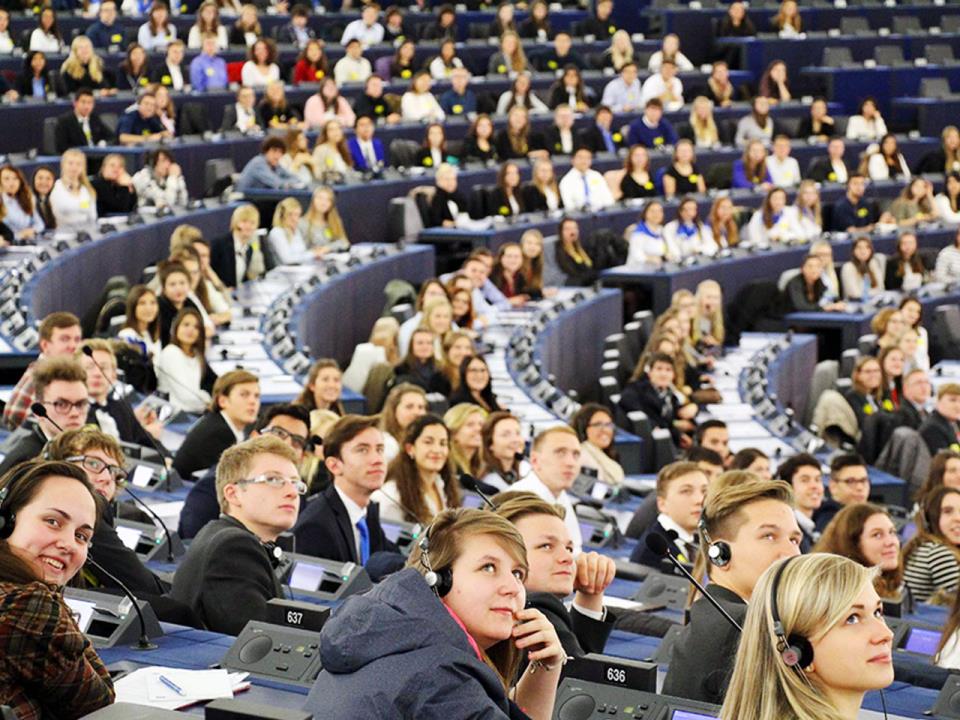 Σε ποια θέματα θεωρείτε ότι πρέπει να δώσουν προτεραιότητα τα ευρωπαϊκά θεσμικά όργανα;
© ΕΥΡΩΠΑΪΚΗ ΕΝΩΣΗ
[Speaker Notes: Ενδεικτικά θέματα: 
﻿Ανθρώπινα δικαιώματα (π.χ. δικαιώματα ΛΟΑΔΜ)
Περιβάλλον (π.χ. κλιματική αλλαγή)
﻿Απασχόληση (π.χ. πώς να βρείτε δουλειά μετά τις σπουδές)
﻿Νέοι (π.χ. πώς μπορούν οι νέοι να βρουν ευκαιρίες)
﻿Κοινωνική ένταξη (π.χ. ισότητα των φύλων)
﻿Εκπαίδευση (π.χ. πώς να σπουδάσετε σε άλλη χώρα / πώς να χρηματοδοτήσετε τις τριτοβάθμιες σπουδές σας μετά το τέλος της δευτεροβάθμιας εκπαίδευσής σας)]
ΠΩΣ ΛΕΙΤΟΥΡΓΕΙ Η ΕΕ;
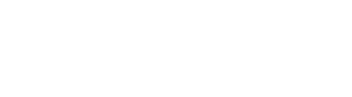 [Speaker Notes: Add icons!]
ΤΟ ΕΥΡΩΠΑΪΚΟ ΚΟΙΝΟΒΟΥΛΙΟ
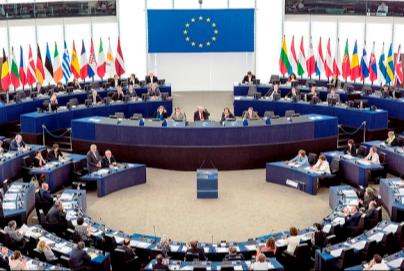 είναι η φωνή των Ευρωπαίων πολιτών

έχει μέλη από όλες τις χώρες της ΕΕ, που εκλέγονται απευθείας από τους πολίτες κάθε πέντε χρόνια

συζητά νέους νόμους που προτείνονται από την Ευρωπαϊκή Επιτροπή

τροποποιεί (αν είναι απαραίτητο) και αποφασίζει αυτούς τους νόμους μαζί με το Συμβούλιο

εκλέγει τον πρόεδρο της Ευρωπαϊκής Επιτροπής

εγκρίνει τον προϋπολογισμό της ΕΕ

διεξάγει τουλάχιστον έξι συνεδριάσεις ετησίως στις Βρυξέλλες (Βέλγιο) και 12 στο Στρασβούργο (Γαλλία)
© ΕΥΡΩΠΑΪΚΗ ΕΝΩΣΗ
© Creative Commons Αναφορά Δημιουργού - Παρόμοια Διανομή 4.0 Διεθνές
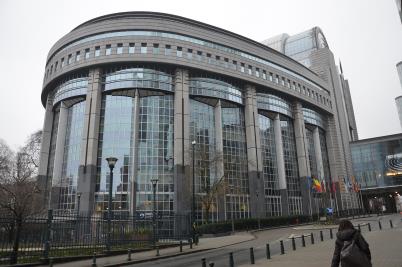 ΠΩΣ ΛΕΙΤΟΥΡΓΕΙ Η ΕΕ;
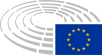 [Speaker Notes: ﻿Μεταβείτε στη διεύθυνση europarl.europa.eu, για να αποκτήσετε πρόσβαση στον επίσημο ιστότοπο του Κοινοβουλίου της ΕΕ, και στη διεύθυνση election-results.eu για τα αποτελέσματα των εκλογών του 2019.]
ΤΟ ΕΥΡΩΠΑΪΚΟ ΣΥΜΒΟΥΛΙΟ
στο πλαίσιό του συνέρχονται οι αρχηγοί κρατών και κυβερνήσεων όλων των χωρών της ΕΕ

ορίζει τις κύριες προτεραιότητες και κατευθύνσεις πολιτικής της ΕΕ
δεν εγκρίνει νόμους της ΕΕ

συνέρχεται τουλάχιστον τέσσερις φορές ετησίως στις Βρυξέλλες (Βέλγιο) ή στο Λουξεμβούργο (Λουξεμβούργο) για τις ευρωπαϊκές συνόδους κορυφής
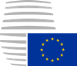 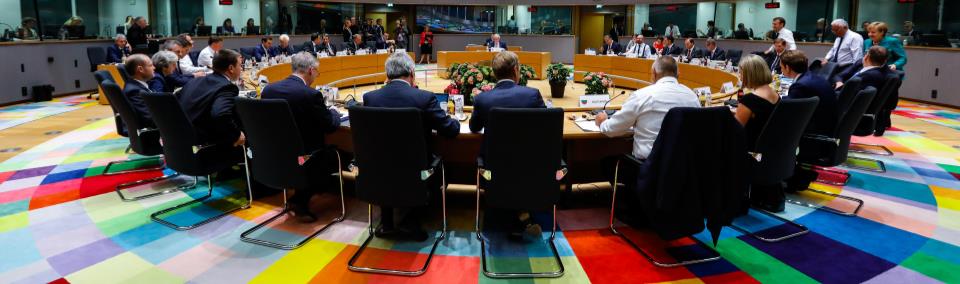 ΠΩΣ ΛΕΙΤΟΥΡΓΕΙ Η ΕΕ;
© ΕΥΡΩΠΑΪΚΗ ΕΝΩΣΗ
[Speaker Notes: ﻿Μεταβείτε στη διεύθυνση consilium.europa.eu, για να αποκτήσετε πρόσβαση στον επίσημο ιστότοπο του Συμβουλίου της ΕΕ.]
ΤΟ ΣΥΜΒΟΥΛΙΟ ΤΗΣ ΕΕ
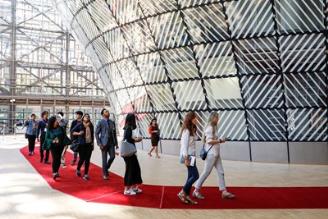 εκπροσωπεί τις κυβερνήσεις των χωρών της ΕΕ

στο πλαίσιό του συνέρχονται υπουργοί των χωρών της ΕΕ, που συνεδριάζουν για να συζητήσουν θέματα της ΕΕ (γεωργία, εξωτερικές υποθέσεις, δικαιοσύνη κ.λπ.)

λαμβάνει αποφάσεις και ψηφίζει νόμους μαζί με το Ευρωπαϊκό Κοινοβούλιο

έχει εναλλασσόμενη Προεδρία —κάθε έξι μήνες αναλαμβάνει την Προεδρία διαφορετική χώρα της ΕΕ

συνεδριάζει στις Βρυξέλλες ή στο Λουξεμβούργο
© ΕΥΡΩΠΑΪΚΗ ΕΝΩΣΗ
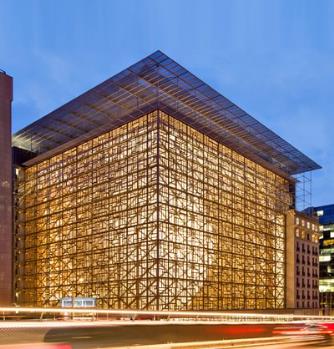 © ΕΥΡΩΠΑΪΚΗ ΕΝΩΣΗ
ΠΩΣ ΛΕΙΤΟΥΡΓΕΙ Η ΕΕ;
[Speaker Notes: ﻿Μεταβείτε στη διεύθυνση consilium.europa.eu, για να αποκτήσετε πρόσβαση στον επίσημο ιστότοπο του Συμβουλίου της ΕΕ.]
Η ΕΥΡΩΠΑΪΚΗ ΕΠΙΤΡΟΠΗ
εκπροσωπεί τα κοινά 
     συμφέροντα της ΕΕ

αποτελείται από έναν πρόεδρο, καθώς και έναν επίτροπο από κάθε χώρα της ΕΕ, ο οποίος είναι αρμόδιος για συγκεκριμένο αντικείμενο, όπως η οικονομία, η γεωργία και οι μεταφορές

προτείνει νέους νόμους και προγράμματα
εκλέγεται από το Κοινοβούλιο για πέντε χρόνια

διαχειρίζεται τις πολιτικές της ΕΕ καιτον προϋπολογισμό της ΕΕ

είναι ο θεματοφύλακας των Συνθηκών

εδρεύει στις Βρυξέλλες και στο Λουξεμβούργο
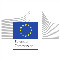 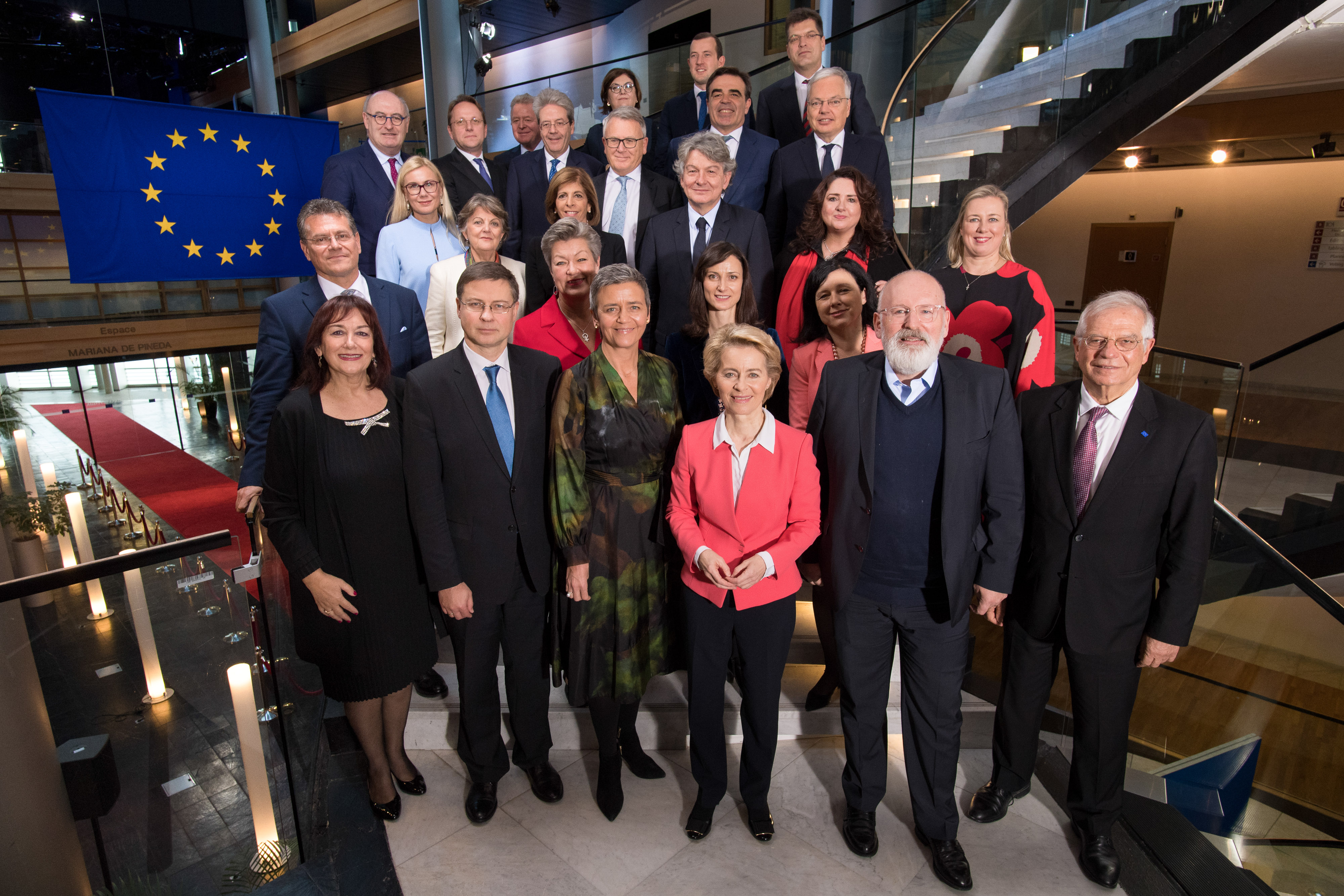 ΠΩΣ ΛΕΙΤΟΥΡΓΕΙ Η ΕΕ;
© ΕΥΡΩΠΑΪΚΗ ΕΝΩΣΗ
[Speaker Notes: ﻿Μεταβείτε στη διεύθυνση ec.europa.eu, για να αποκτήσετε πρόσβαση στον επίσημο ιστότοπο της Ευρωπαϊκής Επιτροπής.]
ΝΟΜΟΙ ΤΗΣ ΕΕ: ΠΟΙΟΣ ΚΑΝΕΙ ΤΙ
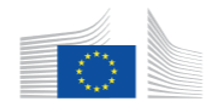 Ευρωπαϊκή Επιτροπή
Η φωνή της ΕΕ
Προτάσεις
Προτάσεις
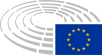 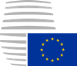 Συμβούλιο της Ευρωπαϊκής Ένωσης
Ευρωπαϊκό Κοινοβούλιο
Η φωνή των κρατών μελών
ΠΩΣ ΛΕΙΤΟΥΡΓΕΙ Η ΕΕ;
Η φωνή των πολιτών
ΤΟ ΕΥΡΩΠΑΪΚΟ ΔΙΚΑΣΤΗΡΙΟ
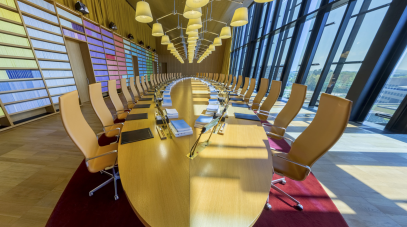 Το Δικαστήριο:

παρακολουθεί τους νόμους της ΕΕ

διασφαλίζει ότι οι χώρες της ΕΕ τηρούν τους νόμους της ΕΕ

συμβουλεύει τα εθνικά δικαστήρια για την ερμηνεία αυτών των νόμων

επιβάλλει κυρώσεις στις χώρες, αν δεν τηρούν τους νόμους της ΕΕ

ελέγχει αν οι νόμοι σέβονται τα θεμελιώδη δικαιώματα (π.χ. ελευθερία λόγου, ελευθερία του Τύπου)

αποτελείται από έναν δικαστή ανά χώρα της ΕΕ

εδρεύει στο Λουξεμβούργο
© ΕΥΡΩΠΑΪΚΗ ΕΝΩΣΗ
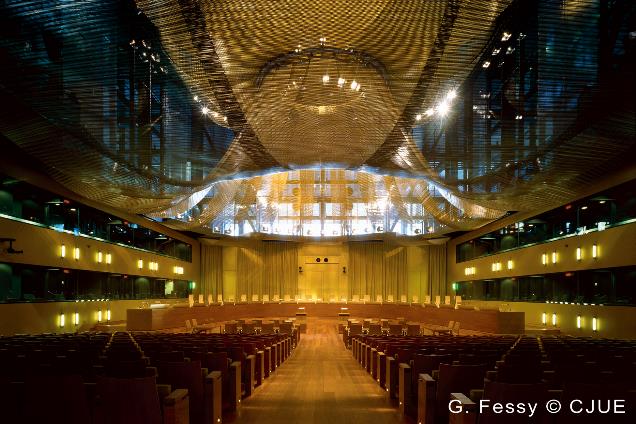 ΠΩΣ ΛΕΙΤΟΥΡΓΕΙ Η ΕΕ;
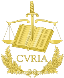 [Speaker Notes: ﻿Μεταβείτε στη διεύθυνση curia.europa.eu, για να αποκτήσετε πρόσβαση στον επίσημο ιστότοπο του Ευρωπαϊκού Δικαστηρίου.]
ΤΟ ΕΥΡΩΠΑΪΚΟ ΕΛΕΓΚΤΙΚΟ ΣΥΝΕΔΡΙΟ
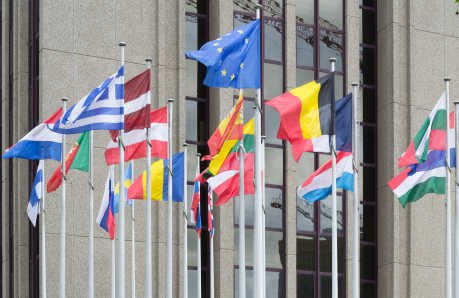 Το Ελεγκτικό Συνέδριο:

ελέγχει αν ο προϋπολογισμός της ΕΕ έχει δαπανηθεί σωστά

υποβάλλει εκθέσεις για απάτη, διαφθορά ή άλλη παράνομη δραστηριότητα

συμβουλεύει τους υπεύθυνους χάραξης πολιτικής της ΕΕ σχετικά με τον βέλτιστο τρόπο διάθεσης του προϋπολογισμού

τα μέλη του διορίζονται από το Συμβούλιο και έχουν εξαετή θητεία
© ΕΥΡΩΠΑΪΚΗ ΕΝΩΣΗ
ΠΩΣ ΛΕΙΤΟΥΡΓΕΙ Η ΕΕ;
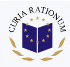 [Speaker Notes: ﻿Μεταβείτε στη διεύθυνση eca.europa.eu, για να αποκτήσετε πρόσβαση στον επίσημο ιστότοπο του Ευρωπαϊκού Ελεγκτικού Συνεδρίου.]
Η ΕΥΡΩΠΑΪΚΗ ΚΕΝΤΡΙΚΗ ΤΡΑΠΕΖΑ:
χαράσσει την οικονομική και νομισματική πολιτική της ΕΕ

διαχειρίζεται το ευρωπαϊκό νόμισμα – το «ευρώ»

είναι αρμόδια για τη διατήρησητου ευρώ και των τιμών σε σταθερά επίπεδα

ορίζει τα επιτόκια για τη ζώνη του ευρώ

συνεργάζεται με τις εθνικές κεντρικές τράπεζες των χωρών της ΕΕ

τα έξι μέλη της διορίζονται από το Συμβούλιο και έχουν οκταετή θητεία μη ανανεώσιμη

εδρεύει στη Φρανκφούρτη (Γερμανία)
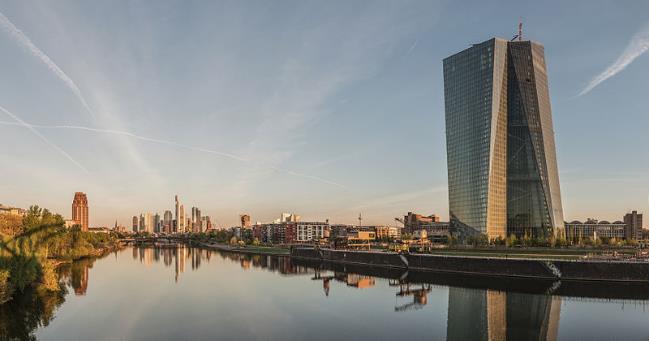 Creative Commons Αναφορά Δημιουργού - Παρόμοια Διανομή 4.0 Διεθνές
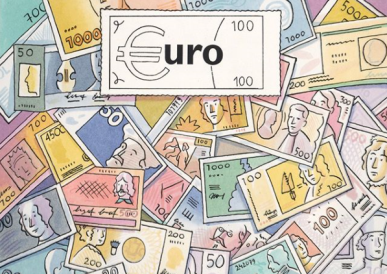 ΠΩΣ ΛΕΙΤΟΥΡΓΕΙ Η ΕΕ;
© ΕΥΡΩΠΑΪΚΗ ΕΝΩΣΗ
[Speaker Notes: ﻿Μεταβείτε στη διεύθυνση www.ecb.europa.eu, για να αποκτήσετε πρόσβαση στον επίσημο ιστότοπο της Ευρωπαϊκής Κεντρικής Τράπεζας.]
ΠΩΣ ΜΠΟΡΩ ΝΑ ΜΑΘΩ ΠΕΡΙΣΣΟΤΕΡΑ;
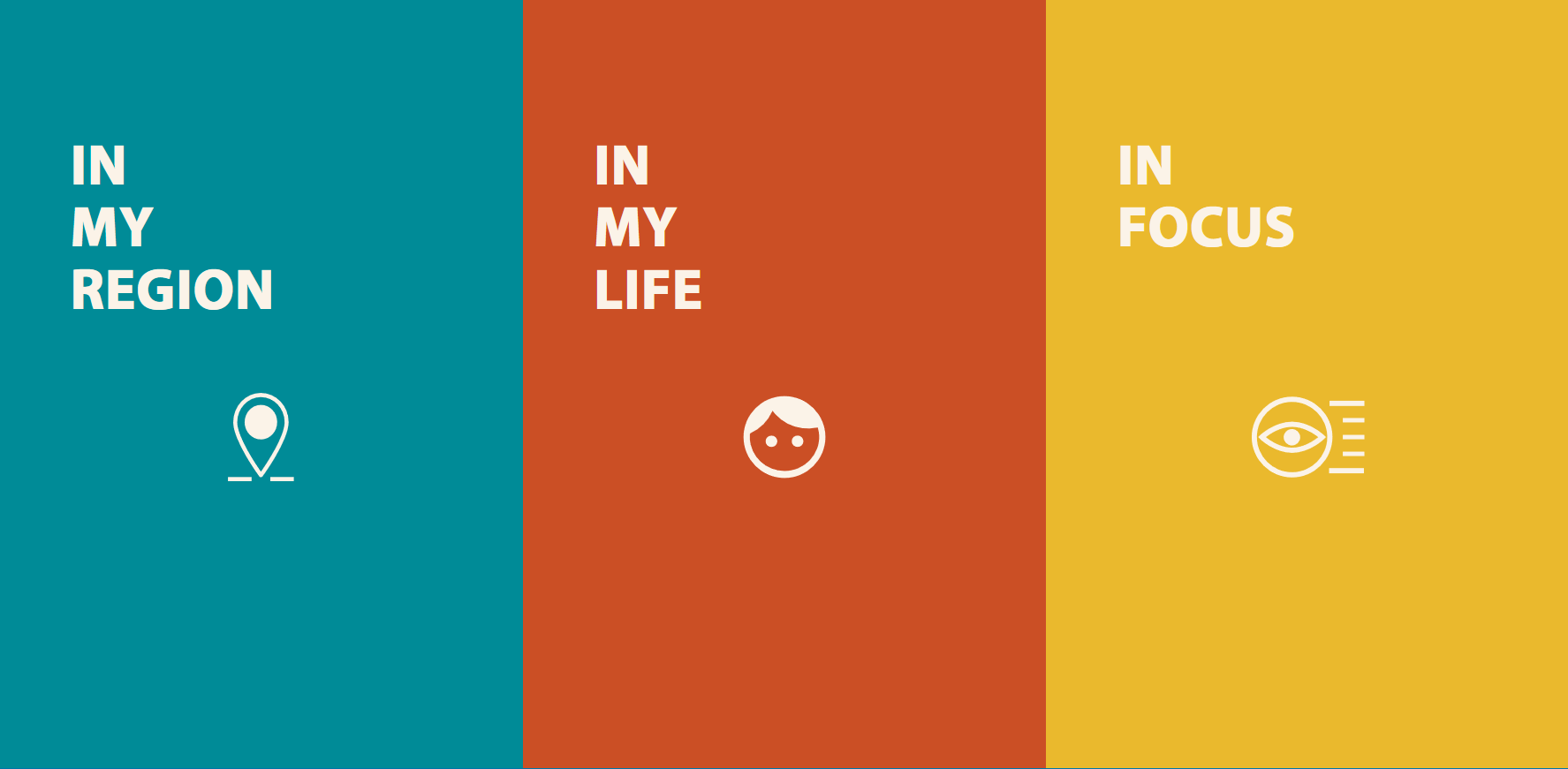 Γωνιά μάθησης
https://europa.eu/learning-corner/home_el

Η ΕΕ σε διαφάνειες
https://europa.eu/european-union/documents-publications/slide-presentations_el

Ιστότοπος Europa  
europa.eu/european-union/index_el
Τι κάνει η Ευρώπη για μένα 
https://what-europe-does-for-me.eu/el/home
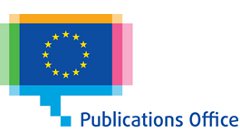 Όλες οι εκδόσεις της ΕΕ που χρειάζεστε
publications.europa.eu
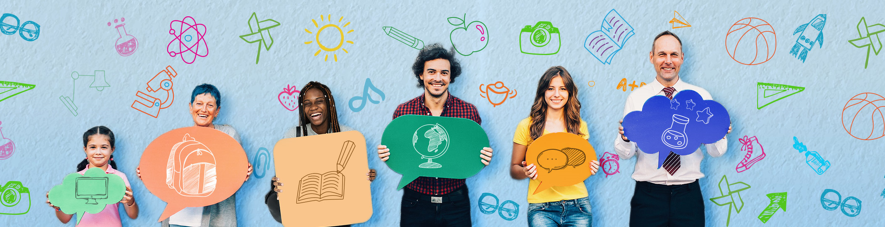 ΠΩΣ ΜΠΟΡΩ ΝΑ ΜΑΘΩ ΠΕΡΙΣΣΟΤΕΡΑ; ;
© ΕΥΡΩΠΑΪΚΗ ΕΝΩΣΗ
ΕΠΙΚΟΙΝΩΝΙΑ
Προσωπική επαφή:
Στα μέσα κοινωνικής δικτύωσης:
Ερωτήσεις σχετικά με την ΕΕ; Η υπηρεσία Europe Direct μπορεί να βοηθήσει.
© ΕΥΡΩΠΑΪΚΗ ΕΝΩΣΗ
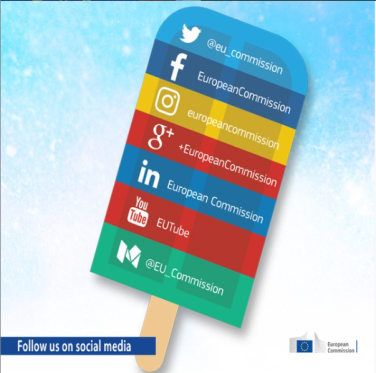 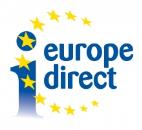 europa.eu/european-union/contact_el
Τηλέφωνο χωρίς χρέωση: 00 800 6 7 8 9 10 11
 καθημερινές 9:00 – 18:00 ώρα Κεντρικής Ευρώπης
 σε οποιαδήποτε επίσημη γλώσσα της ΕΕ
 από οπουδήποτε στην ΕΕ
Χρησιμοποιήστε το εργαλείο αναζήτησης για να εντοπίσετε λογαριασμούς της ΕΕ στα μέσα κοινωνικής δικτύωσης. 

https://europa.eu/european-union/contact/social-networks_el
Βρείτε το πλησιέστερο κέντρο της ΕΕ για να μας συναντήσετε, να μας ρωτήσετε και να συζητήσετε για την ΕΕ.

https://europa.eu/european-union/contact/meet-us_el
ΕΠΙΚΟΙΝΩΝΙΑ